==============================================================================
居宅介護支援業務マニュアル
==============================================================================
○○居宅介護支援事業所
03　インテーク‥‥‥‥‥‥‥‥‥‥‥‥‥‥‥ 5
01　本マニュアルの目的‥‥‥‥‥‥‥‥‥‥‥ 3
02　ケアマネジメントプロセスの全体像‥‥‥‥ 4
05　居宅サービス計画原案の作成‥‥‥‥‥‥‥ 7
06　サービス担当者会議‥‥‥‥‥‥‥‥‥‥‥ 8
08　モニタリング‥‥‥‥‥‥‥‥‥‥‥‥‥‥10
07　居宅サービス計画の実施‥‥‥‥‥‥‥‥‥ 9
04　アセスメント‥‥‥‥‥‥‥‥‥‥‥‥‥‥ 6
09　MEMO‥‥‥‥‥‥‥‥‥‥‥‥‥‥‥‥‥11
目次
― 2―
01　本マニュアルの目的
本マニュアルは、居宅介護支援事業所におけるケアマネジメント業務を円滑かつ効率的に行うための基準と手順を明確にし、スタッフ全員が共通の理解と知識を持って、業務を遂行することを目的としています。
　具体的には、ケアマネジメントプロセスの各段階における具体的な手順や注意点を明確に示し、業務の標準化を進めることで、利用者に対するサービスの質を向上させることを目指しています。　
　さらに、スタッフのスキル向上や業務の効率化を促進することで、スタッフの負担を軽減し、働きやすい環境を実現します。
基準と手順の明確化
1
スタッフが共通の理解と知識を持つことで、業務の円滑な遂行が可能になります。
ケアマネジメントの標準化
2
ケアマネジメントの標準化による支援の質の向上を目指します。
業務効率化の促進
3
業務の効率化を進めることで、スタッフの
負担を軽減し、働きやすい環境を実現します。
― 3―
02　ケアマネジメントプロセスの全体像
ケアマネジメントは、利用者のニーズに基づき、適切なケアを提供するために一連のプロセスを経て進行します。
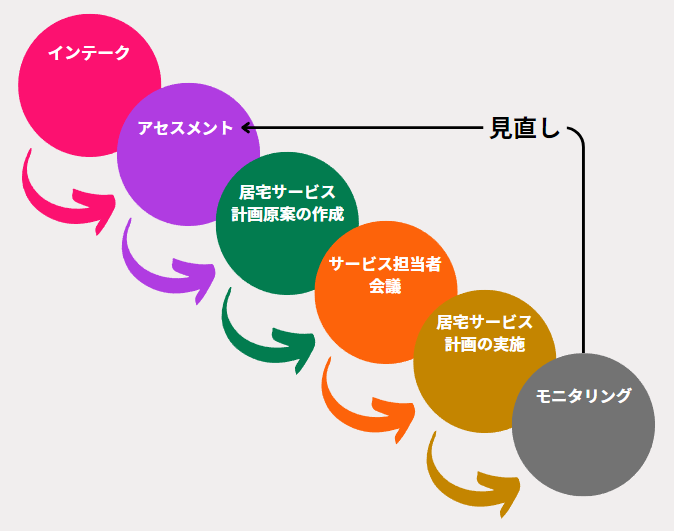 各プロセスは常に独立して行われるわけではなく、
インテークと契約
インテークとアセスメント
モニタリングと再アセスメント
などが同時に進行することもあります。
― 4―
ケアマネジャーの役割
03　インテーク
利用者の心身の状況や生活環境の把握
ケアプランの作成
インテークは、ケアマネジメントプロセスの最初の段階であり利用者やその家族との面談を通じて基本情報を収集します。
　インテークでは、以下の情報収集及び確認を行います。
生活状況: 利用者の日常生活の状況や居住環境
健康状態: 利用者の身体的・精神的な健康状態や医療ニーズ
家族のサポート体制: 家族や親族が提供できる支援の範囲や頻度
スクリーニング: 利用者や家族が抱えている問題や要望、　ケアマネジメントの対象かどうかの確認

　また、インテークの段階でケアマネジャーの役割を明確に伝えることは重要です。利用者やその家族がケアマネジャーの役割や責任を理解することで、双方の信頼関係が深まり、円滑なケアマネジメントが実現しやすくなります。
ケアマネジャーに相談できること
ケアマネジャーができないこと
介護サービス事業者との連絡調整
利用者の状態やサービス実施状況の確認
入院時の手続きの
支援
介護に関すること
日常生活に関すること
家事代行
介護保険以外の
行政手続き
要介護認定の見直しに関すること
金銭管理
施設入所に関すること
― 5―